ÔN TẬP CHỦ ĐỀ 6
         (1 tiết)
KHOA HỌC TỰ NHIÊN 6
CTST
Luật chơi trò chơi “Ai nhanh hơn”
- Chia lớp ra làm 2 đội A và B.
- Mỗi đội sẽ lật một ô số để thấy hình và gọi tên loại tế bào có ở bên trong.
- Hai đội sẽ “oắn tù tì” để chọn ra đội chơi trước.
- Đội giành được quyền lật hình sẽ đoán tên tế bào.
      + Đoán đúng sẽ được điểm thưởng. 
      + Đoán chưa chính xác đội còn lại sẽ giành quyền trả lời.
Trò chơi “Ai nhanh hơn”
1
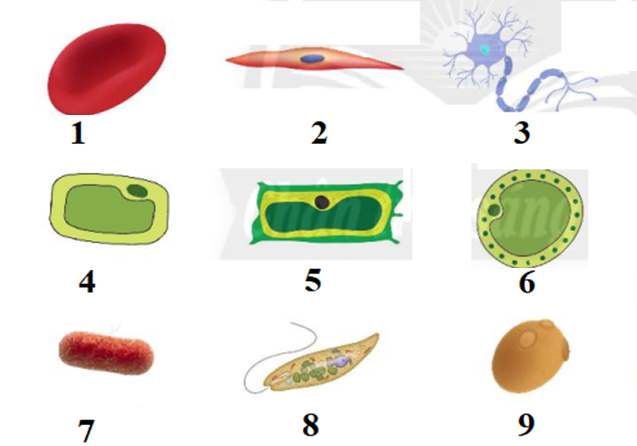 3
2
6
5
4
7
8
9
Trò chơi “Ai nhanh hơn”
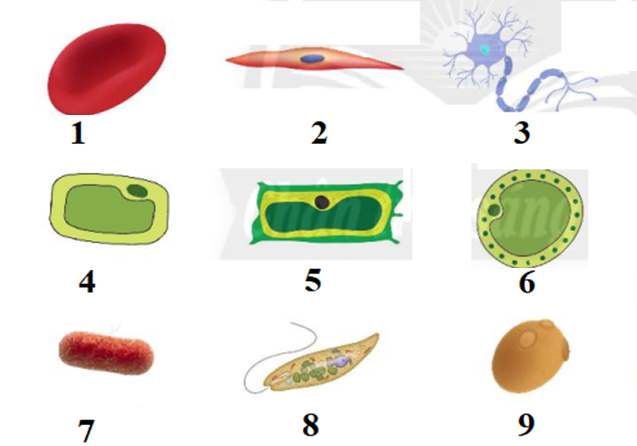 TB hồng cầu người
TB cơ người
TB thần kinh người
TB biểu bì lá
TB mạch dẫn lá
TB nhu mô lá
TB vi khuẩn E. coli
TB trùng roi
TB nấm men
Dựa vào kiến thức đã học ở Bài 17, 18 hệ thống lại các kiến thức hoàn thành sơ đồ tư duy.
Khái niệm
Kích thước và hình dạng
……………………….
Cấu tạo
Màng tế bào
Chất tế bào
TẾ BÀO
…………….
Tế bào nhân thực
………….
Nhân tế bào
(hoặc vùng nhân)
Sự lớn lên và sinh sản của tế bào
TB nhân sơ
........................
Phân loại
TB thực vật
........................
TB động vật
là đơn vị cấu trúc và chức năng của mọi cơ thể sống
Khái niệm
Kích thước 
và hình dạng
Tế bào có hình dạng và kích thước đa dạng
bảo vệ và kiểm soát các chất
đi vào và đi ra khỏi tế bào
Màng tế bào
chứa các bào quan, là nơi diễn ra 
các hoạt động sống của tế bào
Chất tế bào
Cấu tạo
chứa vật chất di truyền, điều khiển
mọi hoạt động sống của tế bào
Nhân tế bào
(hoặc vùng nhân)
TẾ BÀO
chưa có nhân hoàn chỉnh,
chưa có màng nhân
TB nhân sơ
có lục lạp, thực hiện
chức năng quang hợp
Phân loại
TB thực vật
TB nhân thực
Sự lớn lên và sinh sản của tế bào
TB động vật
không có lục lạp
là cơ sở cho sự lớn lên và sinh sản của sinh vật
Hoàn thành bài tập sau:
Trong ba tế bào này: 
Tế bào nào là tế bào nhân sơ? Tế bào nào là tế bào nhân thực? Tại sao?
(1) là tế bào nhân sơ;
        (2), (3) là tế bào nhân thực
Vì:  (1) không có màng nhân
        (2) và (3) có màng nhân
Hoàn thành bài tập sau:
Trong ba tế bào này: 
Tế bào nào là tế bào động vật? Tế bào nào là tế bào thực vật? Tại sao?
(2) là tế bào động vật;
       (3) là tế bào thực vật
Vì:  (2) không có lục lạp
        (3) có lục lạp
Hãy quan sát các thành phẩn cấu tạo của ba tế bào để hoàn thành các yêu cầu sau:
a) Gọi tên các thành phần cấu tạo tương ứng với số từ (1) đến (5).
b) Đặt tên cho các tế bào (A), (B), (C) và cho biết tại sao em lại đặt tên như vậy?
c) Các thành phần nào chỉ có trong tế bào (C) mà không có trong tế bào (B). Nêu chức năng các thành phần này.
d) Nêu hai chức năng chính của màng tế bào.
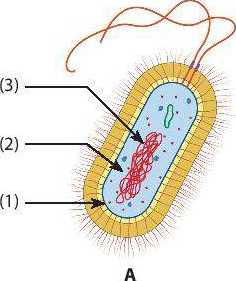 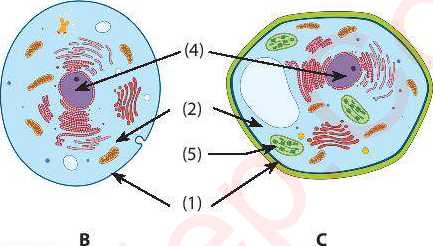 a) Gọi tên các thành phần cấu tạo tương ứng với số từ (1) đến (5).
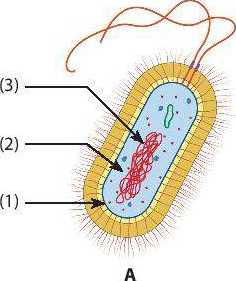 3. Vùng nhân
2. Chất tế bào
1. Màng tế bào
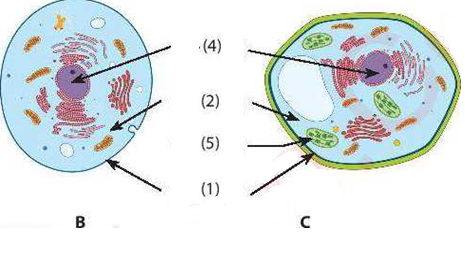 4. Nhân
5. Lục lạp
b) Đặt tên cho các tế bào (A), (B), (C) và cho biết tại sao em lại đặt tên như vậy?
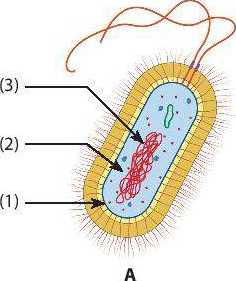 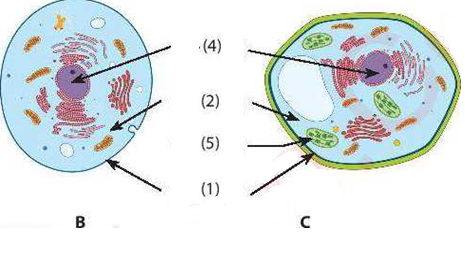 TB động vật
TB thực vật
TB nhân sơ
Có nhân
Không có lục lạp
Có nhân
Có lục lạp
Có vùng nhân
c) Các thành phần nào chỉ có trong tế bào (C) mà không có trong tế bào (B). Nêu chức năng các thành phần này.
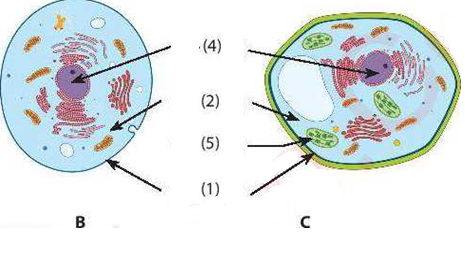 Lục lạp
 Lục lạp thực hiện chức năng quang hợp để tổng hợp các chất cho tế bào.
d) Nêu hai chức năng chính của màng tế bào.
 Bảo vệ và kiểm soát các chất đi vào và đi ra khỏi tế bào.
Giải thích vì sao động vật không tự tạo ra được chất hữu cơ?
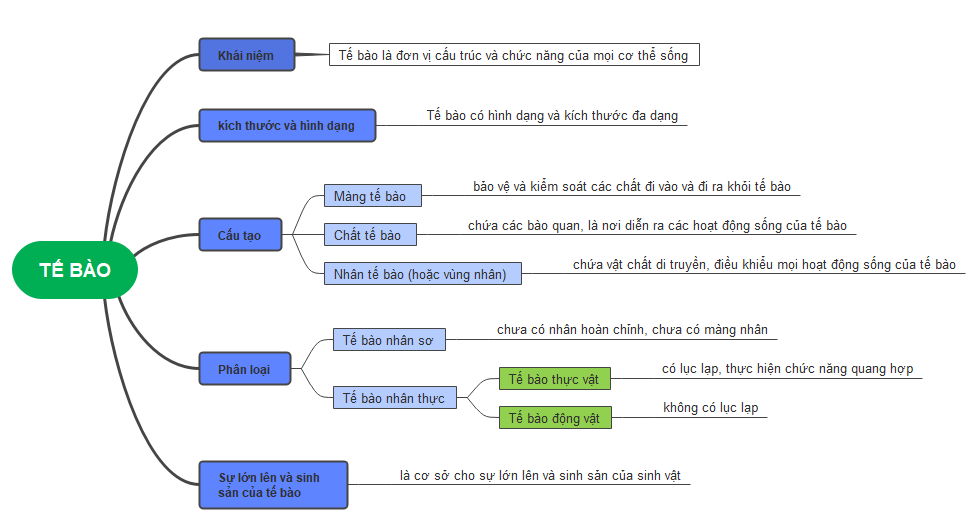